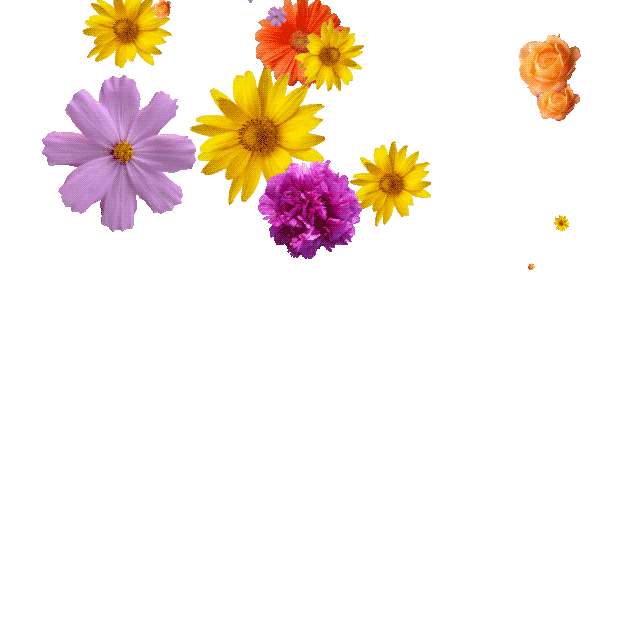 আজকের ক্লাসে সবাইকে স্বাগতম
পরিচিতি
মোঃ তারেকুন্নবী
সহকারী শিক্ষক
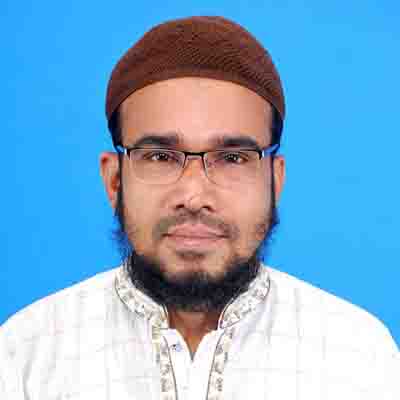 খাজুরা সরকারি প্রাথমিক বিদ্যালয়
ঝিনাইদহ সদর, ঝিনাইদহ
Email: tarakunnabi@gmail.com
Mobile: 01736424142
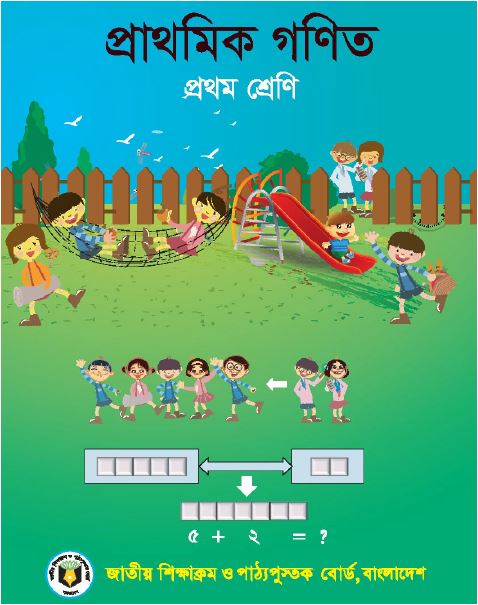 শ্রেণিঃ প্রথম
বিষয়ঃ প্রাথমিক গণিত
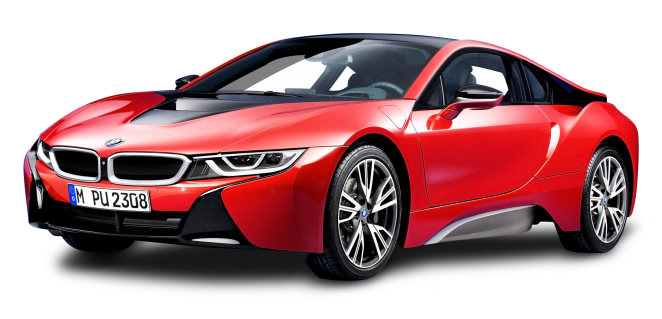 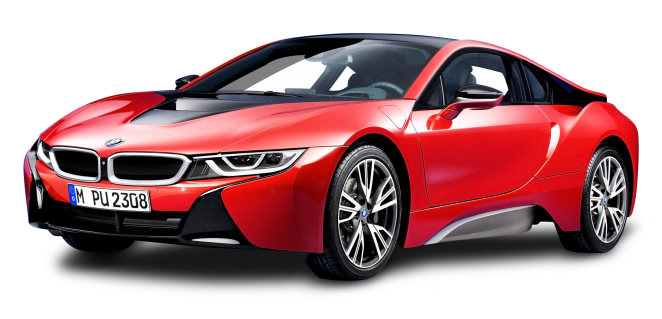 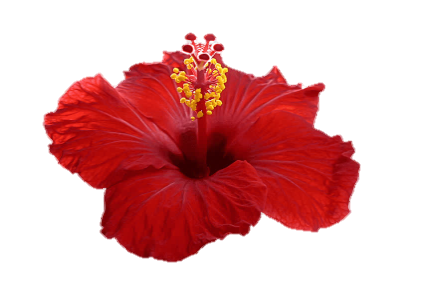 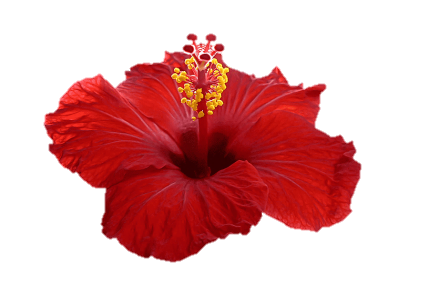 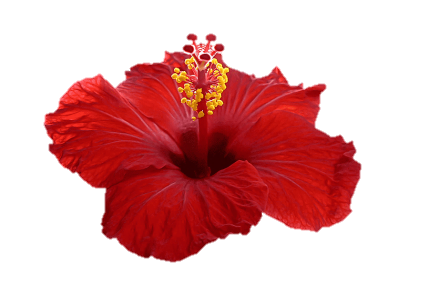 এখানে কয়টি ফুল আছে?
এখানে কয়টি গাড়ী আছে?
তিনটি
দুইটি
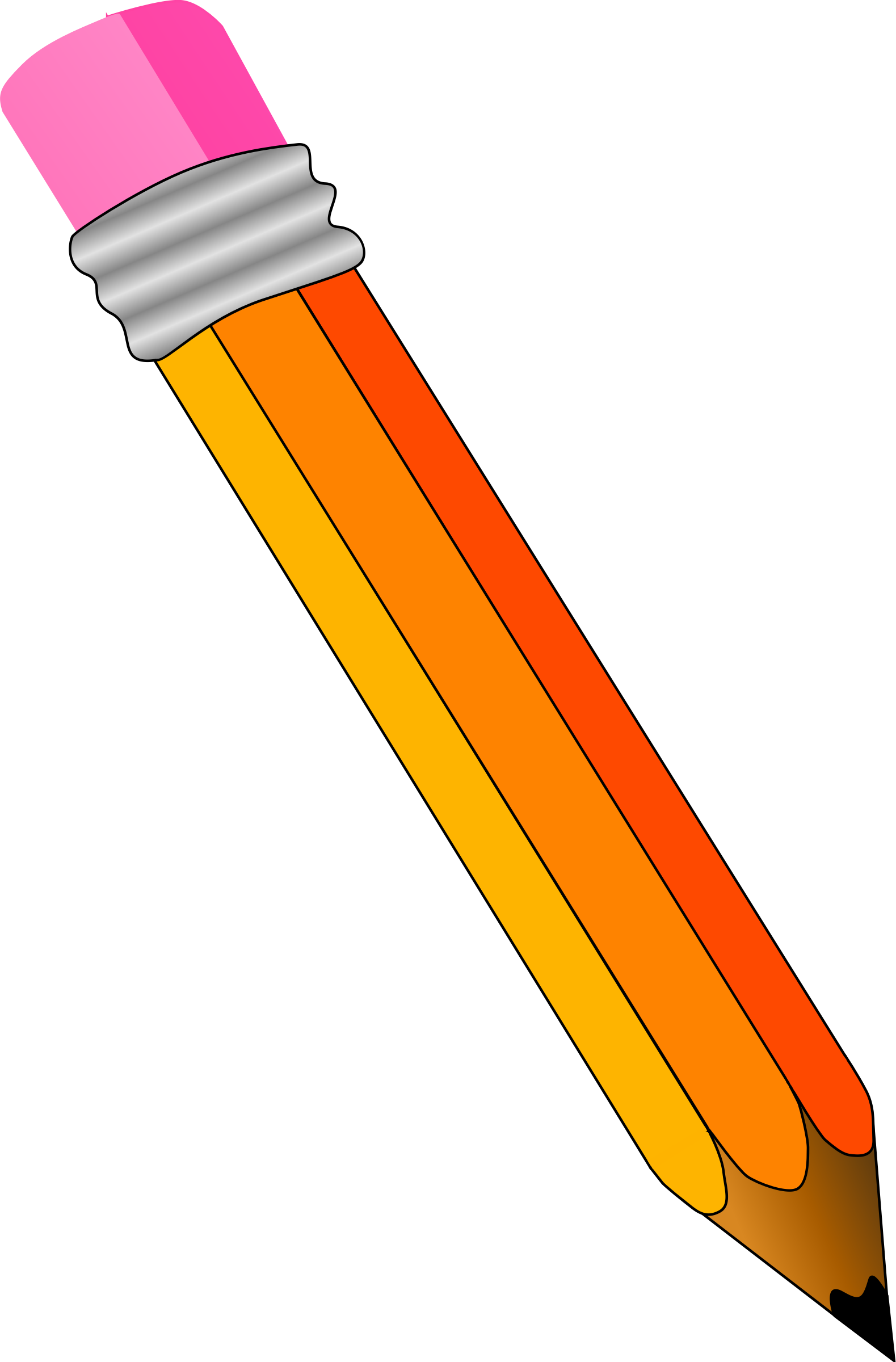 বাবা দিলেন
মামা দিলেন
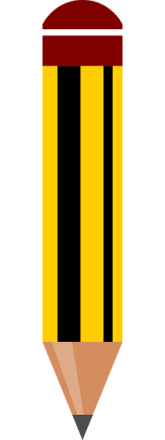 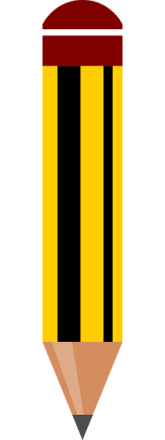 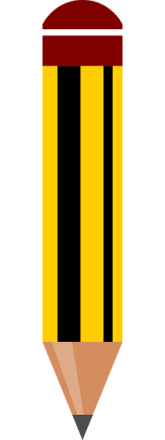 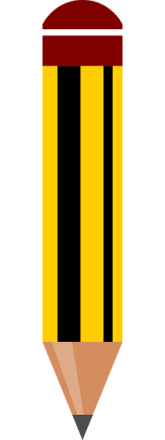 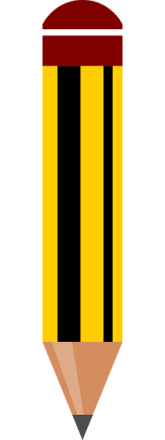 3টি পেন্সিল
দুইটি পেন্সিল
এখন আমার কাছে কয়টি পেন্সিল আছে?
পাঁচটি
আজ আমরা পড়বো
পাঠঃ 7 যোগের ধারণা
পাঠ্যাংশঃ 7.1 যোগ (1)
শিখনফল
9.1.2 উপকরণের সাহায্যে সংখ্যা যোগ করে প্রতিকের মাধ্যমে প্রকাশ করতে পারবে।

9.1.3 ‘+’ ও ‘=’ চিহ্ন চিনে বলতে পারবে।
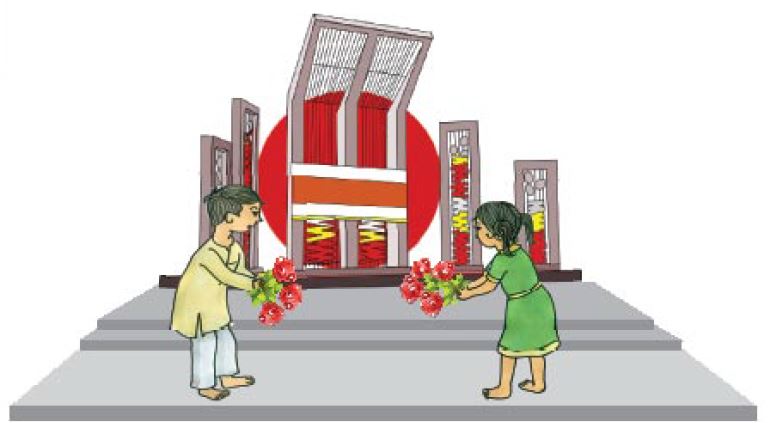 দিপু ও ইমা শহিদ মিনারে ফুল নিয়ে এসেছে।
তারা দুইজনে কতগুলো ফুল এনেছে?
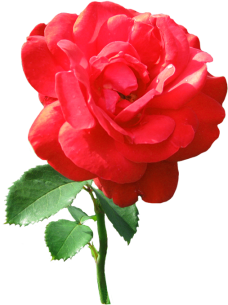 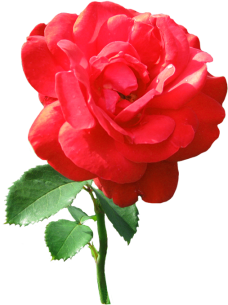 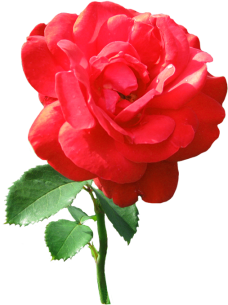 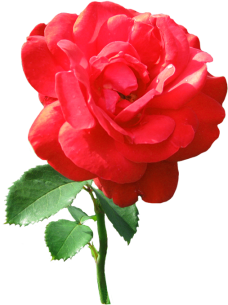 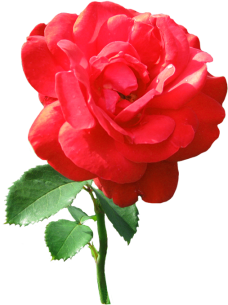 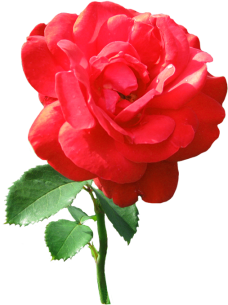 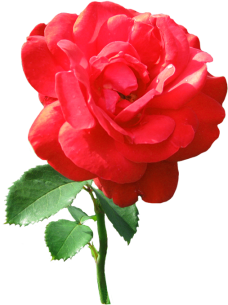 দিপু এনেছে তিনটি ফুল
ইমা এনেছে চারটি ফুল
চলো ফুলগুলো এক লাইনে সাজাই।
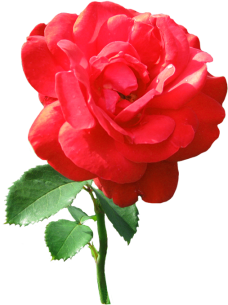 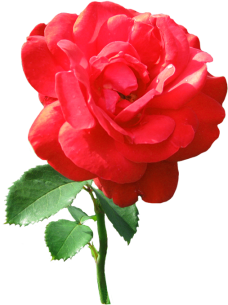 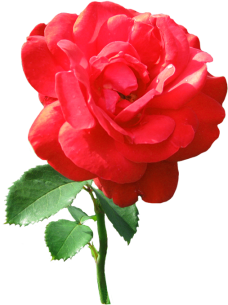 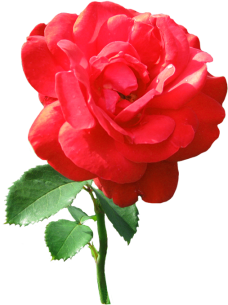 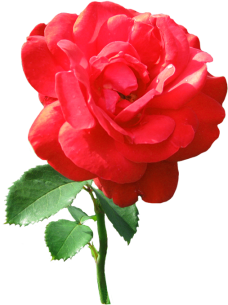 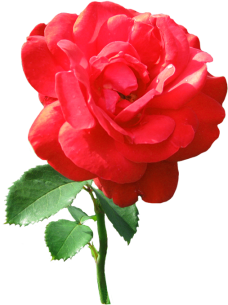 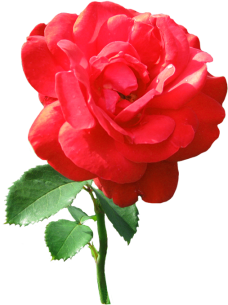 মোট কয়টি ফুল হলো গণনা করি
3 টি ও 4 টি একসাথে রাখলে 7 টি হয়।
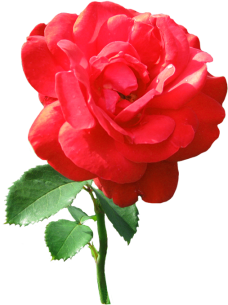 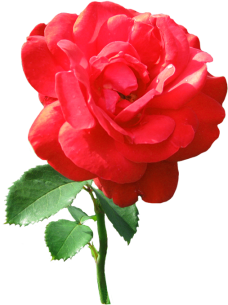 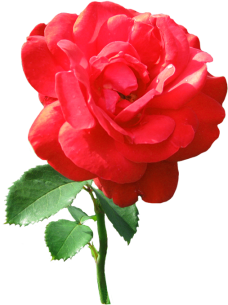 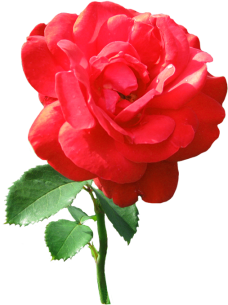 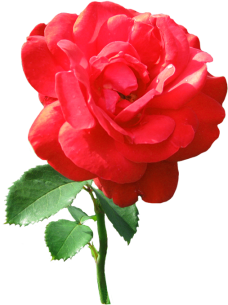 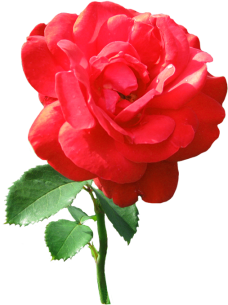 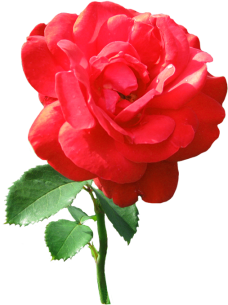 3টি ও 4টি একসাথে রাখলে 7টি হয়
3   +  4   =    7
গাণিতিক বাক্যেঃ
তিন যোগ চার সমান সাত
+
3 + 4 = 7
এটি যোগ চিহ্ন
এখন আমরা দেখবো কিভাবে যোগ চিহ্ন লিখতে হয়।
=
3 + 4 = 7
এটি সমান চিহ্ন
এখন আমরা দেখবো কিভাবে সমান চিহ্ন লিখতে হয়।
একক কাজ
একসাথে করলে কতটি হবে?
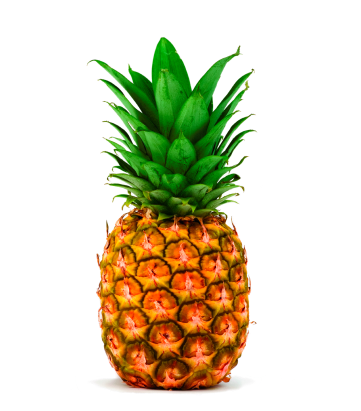 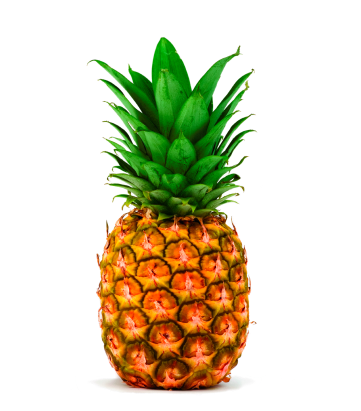 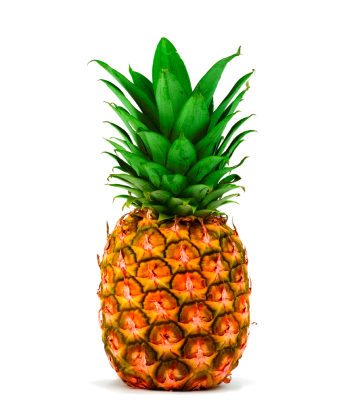 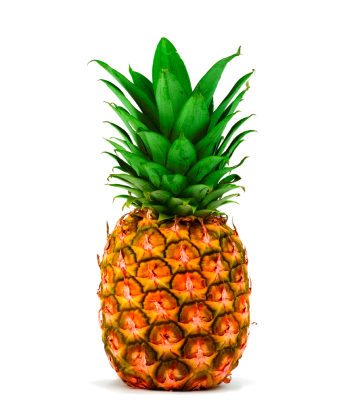 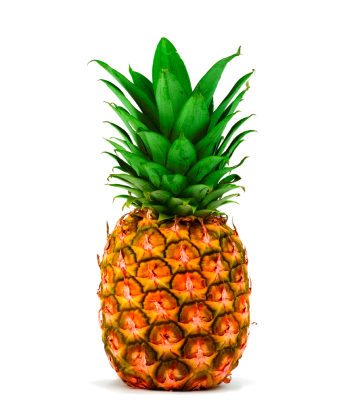 ও
একত্রে
কতটি আনারস হবে?
+
2
=
5
3
একসাথে করলে কতটি হবে?
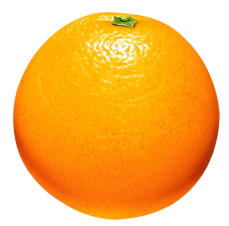 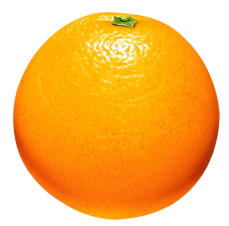 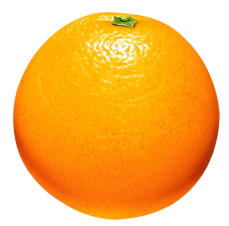 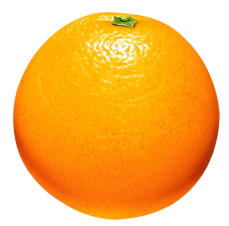 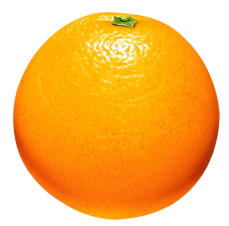 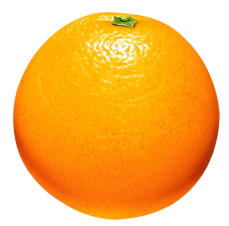 ও
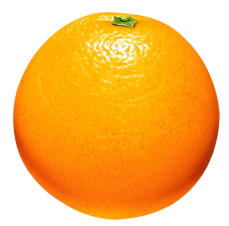 একত্রে
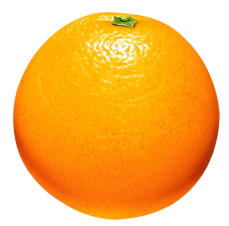 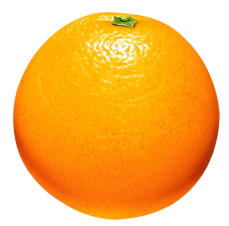 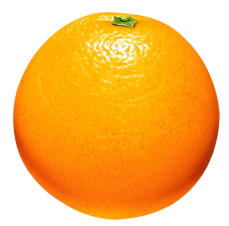 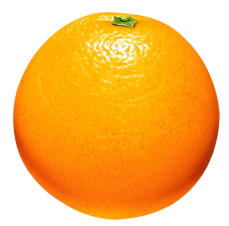 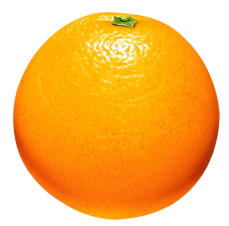 কতটি কমলা হবে?
1
+
5
=
6
একসাথে করলে কতটি হবে?
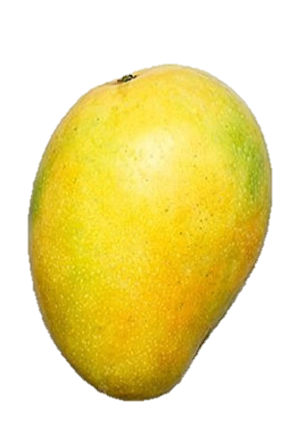 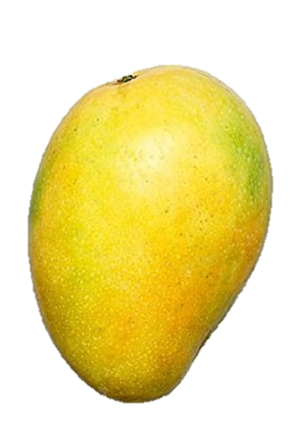 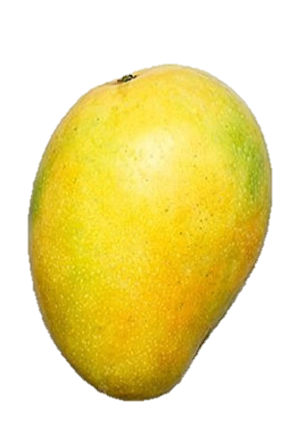 ও
একত্রে
কতটি আম হবে?
+
1
=
3
2
দলীয় কাজ
পুকুরে 3 টি ব্যাঙ ছিল।
পরে আরো 1 টি ব্যাঙ আসলো।
এখন পুকুরে কতগুলো ব্যাঙ হলো?
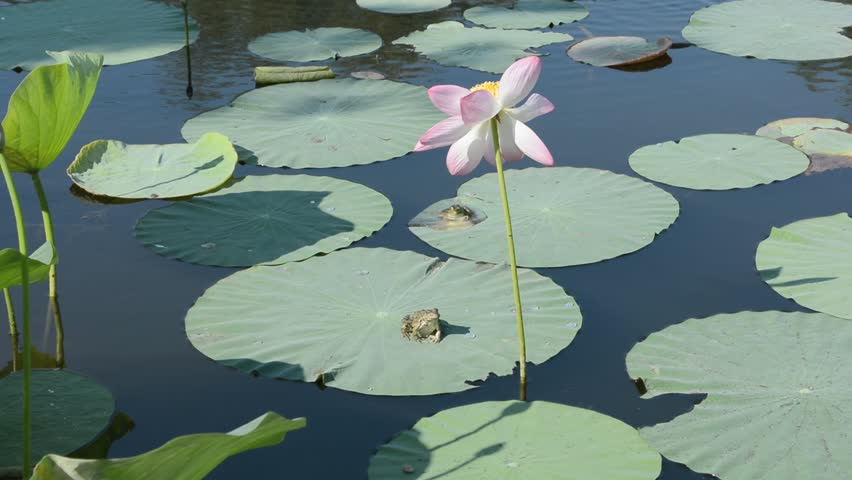 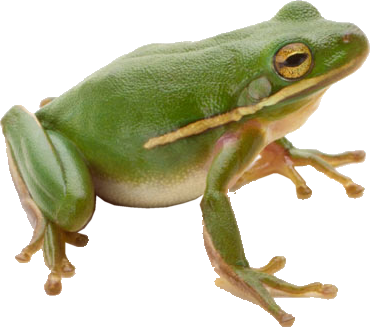 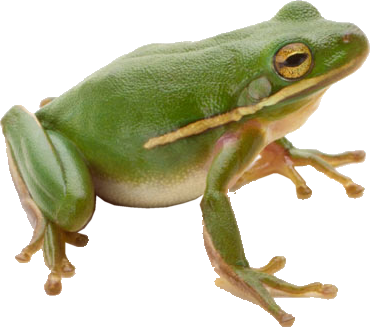 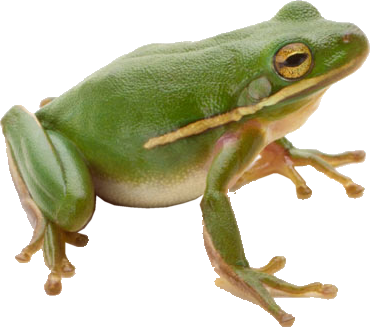 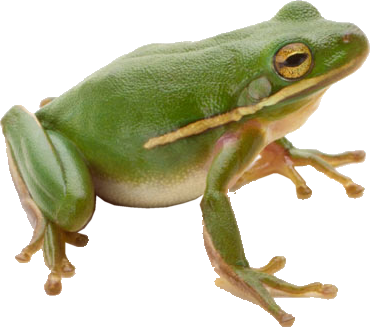 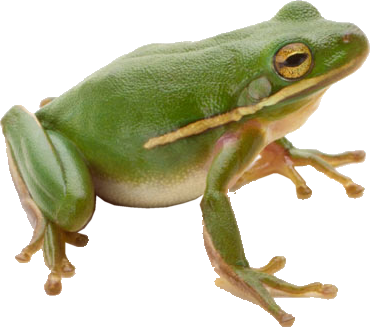 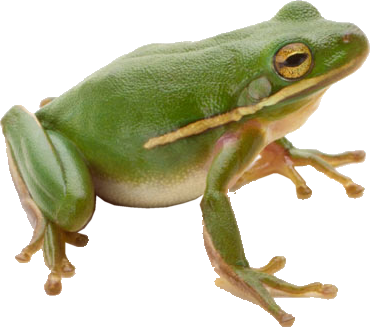 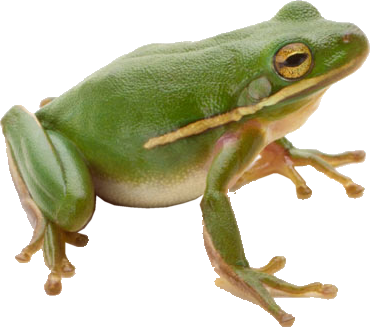 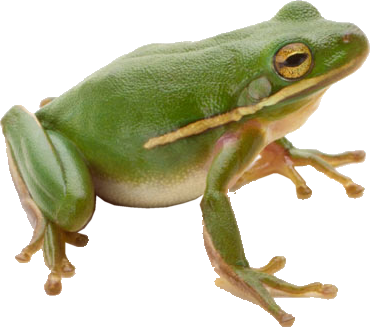 3 এর সাথে 1 যোগ করলে 4 হয়
3   +  1   =    4
গাণিতিক বাক্যে লিখিঃ
তিন যোগ এক সমান চার
খালি ঘরে সঠিক সংখ্যা লিখি।
5
8
=
+
3
5
9
+
=
4
যোগ দুইটি লক্ষ্য করি
1
5
6
+
=
5
1
6
+
=
যোগ দুইটিতে একই সংখ্যা ব্যবহার করা হয়েছে।
যোগের সংখ্যা দুইটি বিনিময় করে একই যোগফল পাওয়া যায়।
এখন আমরা একটি খেলা খেলবো।
3 ও 2 যোগ করলে কত হয়?
আবার চেষ্টা করুন
সঠিক উত্তর
6
8
5
অপশনের উপর ক্লিক করুন
মূল্যায়ন
=
+
3
2
?
5
=
+
2
1
?
3
বাড়ীর কাজ
=
+
4
3
?
=
+
3
3
?
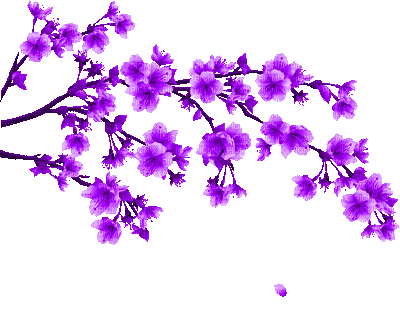 সবাইকে ধন্যবাদ